World War II
chapter 17
LESSON 2
DAY 2
Assessment
[Speaker Notes: D]
Objective
Students will be able to the major events and leaders of WWII.
Pearl Harbor Video
Pearl Harbor
DBQ
Handout: FDR Speech

Answer questions individually on a separate sheet of paper. Once completed, compare answers with your partner next to you in your group.
Japan at War
Recall Japan’s early expansions and aggressive behavior. Most Americans wanted to stay out of the growing war overseas.

Over U.S. objections, Japan moved its forces into French Indochina to get at the natural resources. U.S. responded by banning the sale of oil to Japan.

Japan begins peace talks w/ U.S., while secretly planning for war.
Japan at War
**On December 7, 1941, Japan launches a surprise attack on the U.S. naval base at Pearl Harbor in HI.

The attack lasted 2 hours. 2,400 Americans died; 200 planes destroyed; and 8 battleships were sunk or damaged.

How do you think the attack on Pearl Harbor affected U.S. public opinion about involvement in the war?
[Speaker Notes: (Students may say that more Americans would have supported becoming involved in the war after U.S. territory was attacked.)]
The American Response
Before the attack, the U.S. followed a strict policy of isolationism (avoiding involvement in the affairs of other nations).

In 1930s, Congress passed a series of neutrality acts, preventing the U.S. from taking sides or becoming involved in any European wars.

After Pearl Harbor, on Dec. 8, 1941, Congress declares war on Japan. Germany and Italy than declare war on the U.S. WWII is now a global war.
[Speaker Notes: After Tōjō’s attack on Pearl Harbor, he began to have less military success. Why might this have been the case? (America entered the war after Pearl Harbor; Japan suffered military losses to the United States).]
Assessment
[Speaker Notes: D]
Allies Advance
The Allies – Britain, U.S., and the Soviet Union
The Axis Powers – Germany, Italy, and Spain

The Allies agreed to fight until the Axis Powers surrendered unconditionally. 

U.S. Enters the War
[Speaker Notes: Whose on top: Allies or Axis Powers?]
Allies Advance
Once the U.S. enters the War, the Axis Powers’ advance is halted

In 1943, Germany suffers its worst defeat by the Soviets at the Battle of Stalingrad, considered one of the most important battles of the war.

Axis lost 800,000 troops; 1.1 million Soviets died.
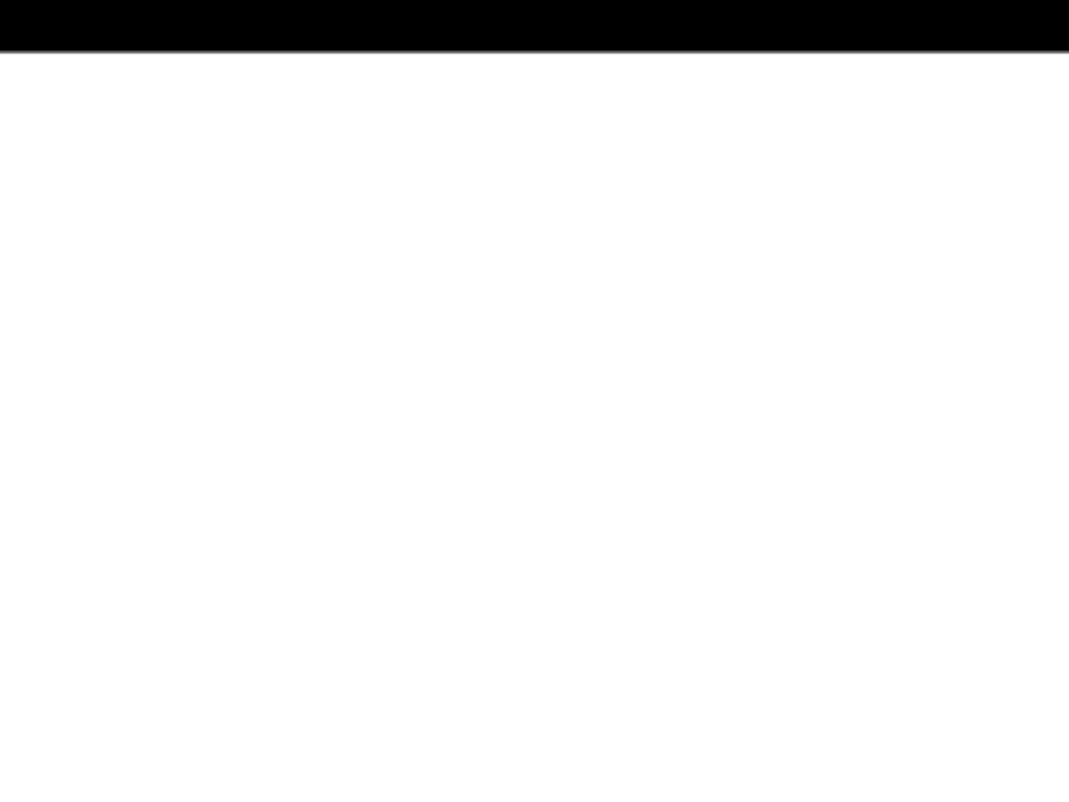 “Island Hopping”
•   Was a U.S. military strategy to capture Japanese-held islands in the Pacific 
•   Utilized combined attacks of U.S. Army, Marines, and Navy 
•   Focused on capturing some islands and bypassing others to get closer and closer to Japan
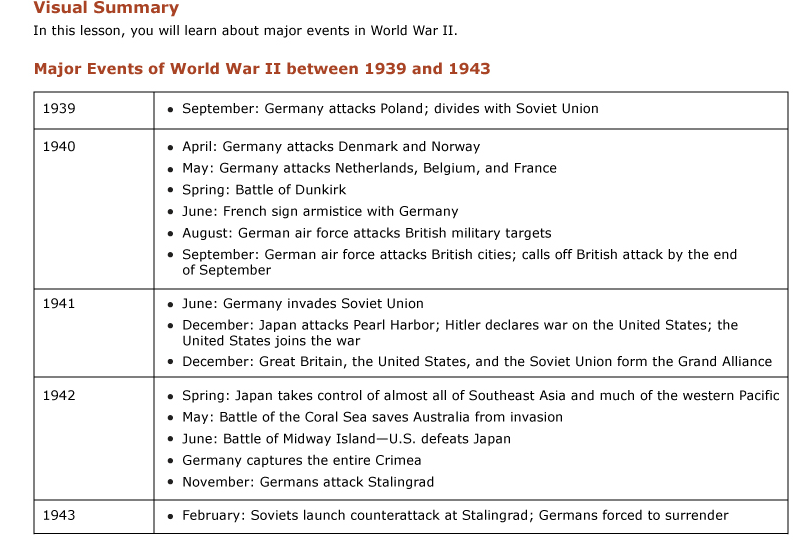